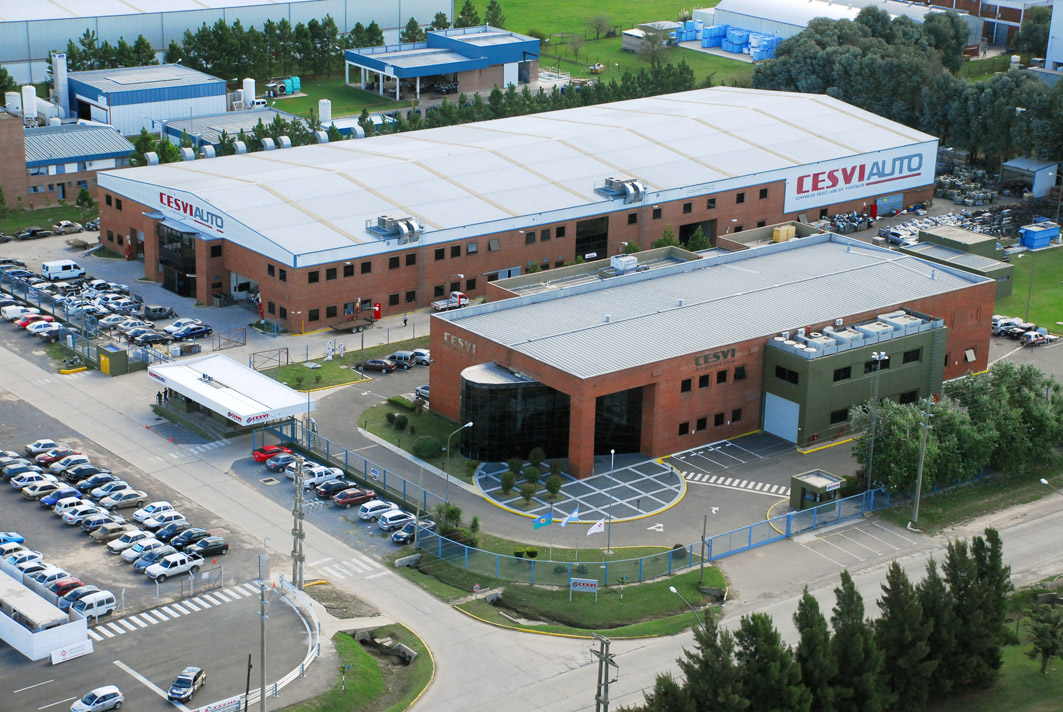 Expoestrategas 2013
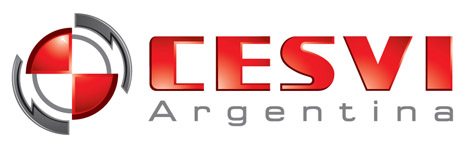 Iniciativa Cultura Antifraude. Los casos más exitosos de detección de fraudes en el mercado asegurador.
La problemática del Fraude
Delito que afecta a todo el mercado asegurador, atentando contra su transparencia.

Perjudica a todas nuestras sociedades.

En Argentina y Estados Unidos se ha comprobado que el fraude al seguro ha generado lesiones graves y muertes.

Pone en marcha innecesariamente organismos del estado (Policía, Bomberos, ambulancias, hospitales) generando la desatención de emergencias reales.

Genera mayores costos para los usuarios del sistema.
Cultura Antifraude
Objetivos principales
Generar actividades académicas para mejorar la efectividad en la lucha contra este delito.

Promover la acción mancomunada para lograr mejores estándares de prevención de fraude.

Dar reconocimiento a la iniciativa individual del personal, cualquiera sea su función y/o responsabilidad. 

Compartir las “best practices” en la materia.

Mantener a las aseguradoras alineadas con el Principio Básico 21 de la IAIS
Concursos Nacionales de Lucha contra el Fraude en el Mercado Asegurador
Los concursos se llevaron a cabo en: Argentina, Chile, Perú y Uruguay

Se presentaron más de 200 casos. 

Participaron empleados de compañías de seguros de cada país.

Presentaron uno o varios casos exitosos en los que se comprobó el fraude cometido a una compañía de seguros.
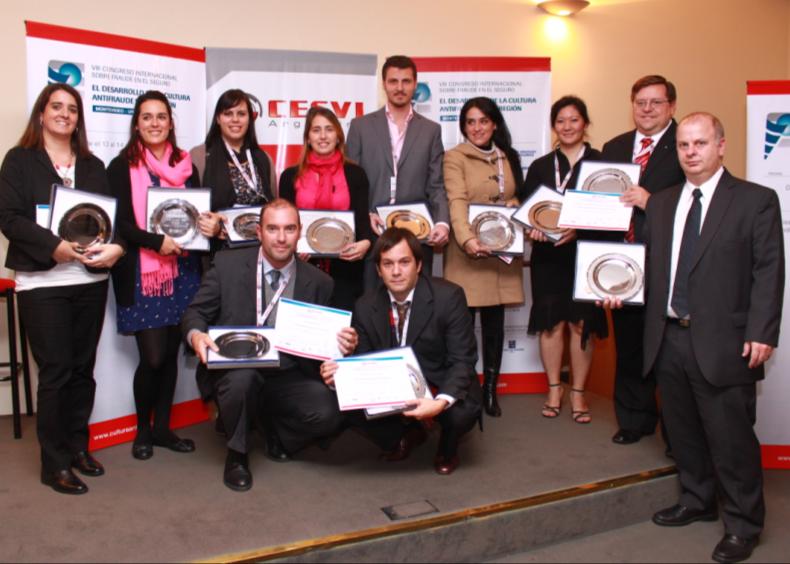 Un jurado de notables (Jueces, funcionarios de los organismos de control y especialistas en seguros) seleccionó los mejores casos.
Concurso internacional de Lucha contra el  Fraude en el Mercado Asegurador
Participaron los ganadores de los concursos de Argentina, Chile, Perú y Uruguay

Los ganadores expusieron los casos en el “Congreso Internacional sobre fraude en el seguro”

Un jurado de notables (Jueces, funcionarios de los organismos de control y Especialistas en seguros) evaluaron las presentaciones.
La premiación se realizó en el Congreso Internacional sobre fraude en el seguro donde se premió a Cristina Yamashiro, de Zurich, y  Daniel Brandaris, de QBE La Buenos Aires.
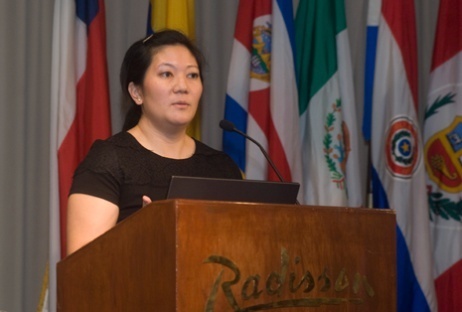 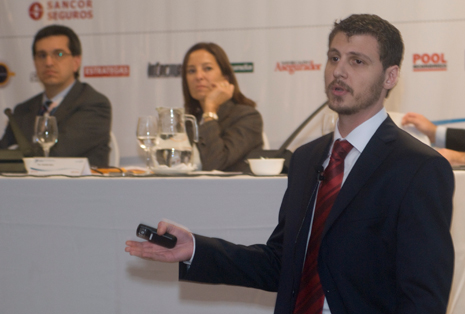 Congreso internacional sobre fraude en el seguro: El desarrollo de la cultura antifraude en la región
Objetivos
Ser el punto de encuentro más importante para todo el mercado asegurador nacional e internacional en la materia.
Ser la sede de capacitación para el sector en lo que concierne a la lucha contra el fraude, haciendo hincapié en la problemática latinoamericana.
Resultados
Asistentes de 9 países.
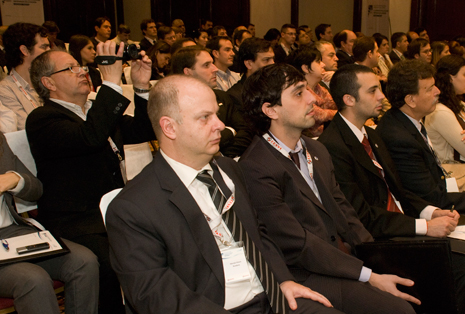 Funcionarios de 31 Aseguradoras.
Funcionarios de los órganos de supervisión de seguros de 3 países.
Jueces y especialistas de 5 países transmitieron su experiencia.
Ganador categoría A Automotores: Redes delictivas en las Redes Sociales QBE La Buenos Aires – Leticia López
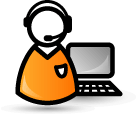 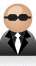 CIA
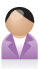 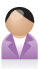 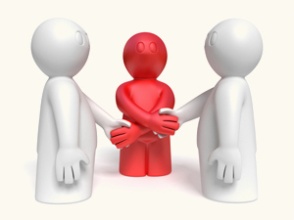 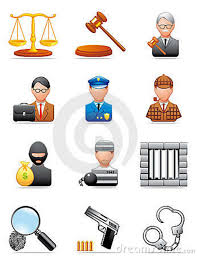 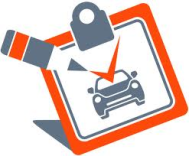 Christian
Marcos
Marcos
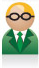 Mediación
Denuncia
Demanda
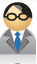 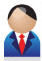 Carlos
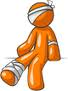 Juan
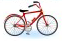 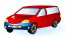 Jeremías
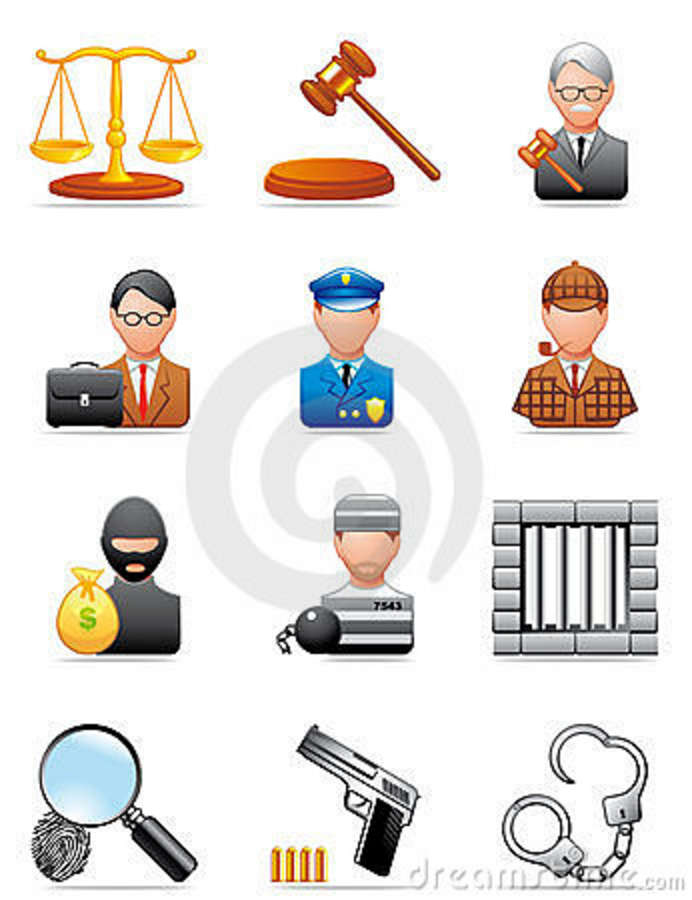 El investigador lo ve ingresar a la casa
 La Madre le informa que no está cuando se presenta como representante de la compañía
No se consiguió la denuncia
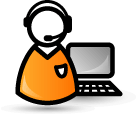 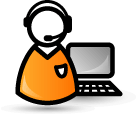 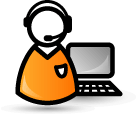 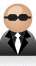 Tuvo un siniestro pero el conductor se dio a la fuga
 No está reclamando el siniestro
CIA B
CIA C
CIA D
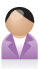 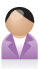 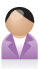 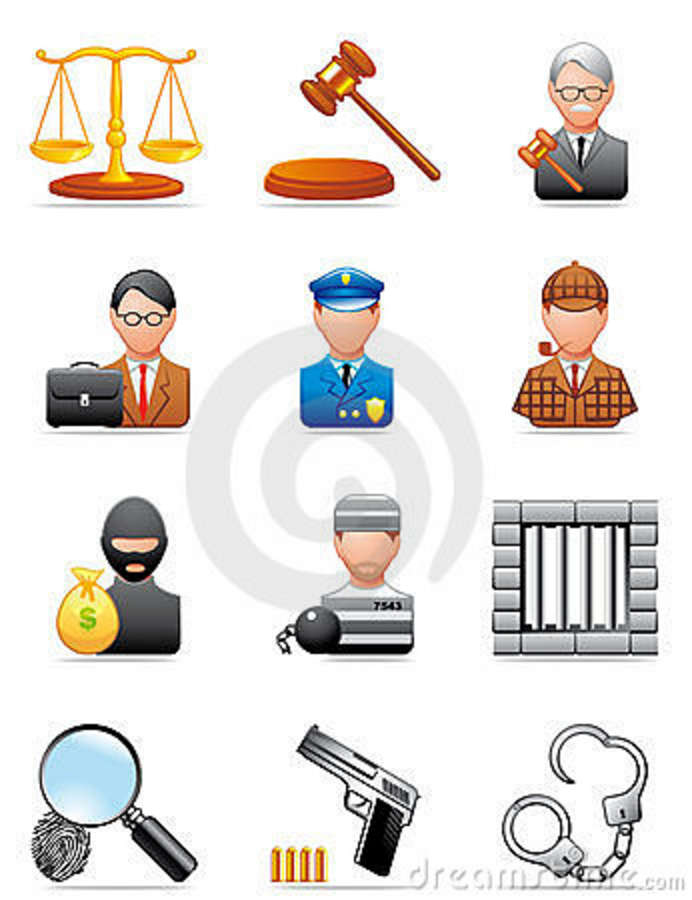 Christian
Marcos
Marcos
Marcos
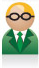 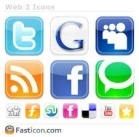 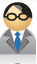 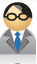 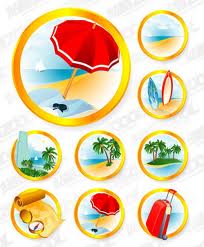 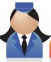 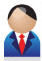 Carlos
Juan
Juan
Jeremías
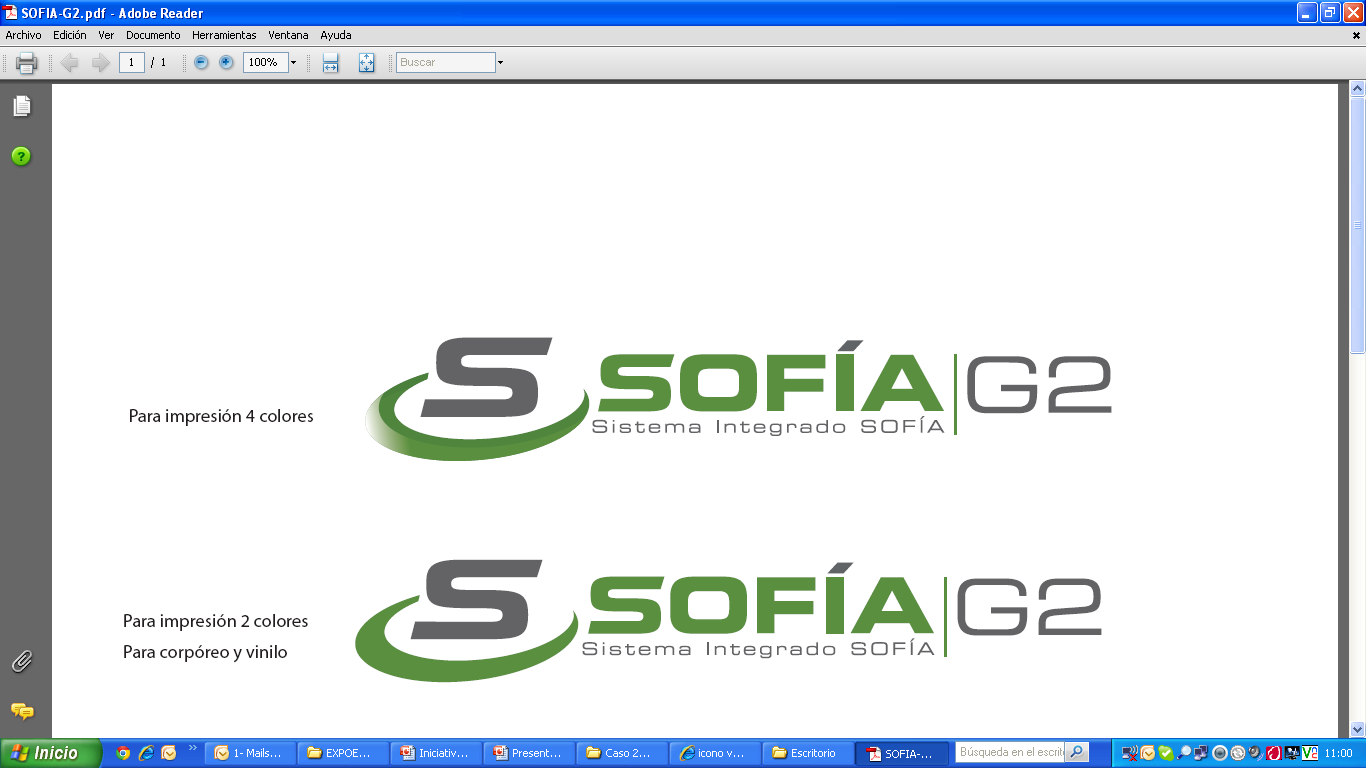 Conclusiones
Monto reclamado $234.600
El abogado desiste de la demanda realizada contra la compañía
La compañía presentó la denuncia penal
Ganador de la presentación conjunta: “Una familia muy normal” QBE La Buenos Aires- Zurich
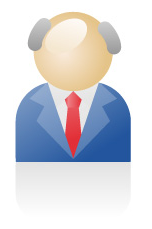 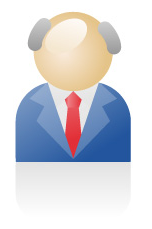 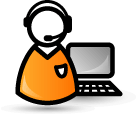 Actividad Real
Actividad Declarada
CIA K
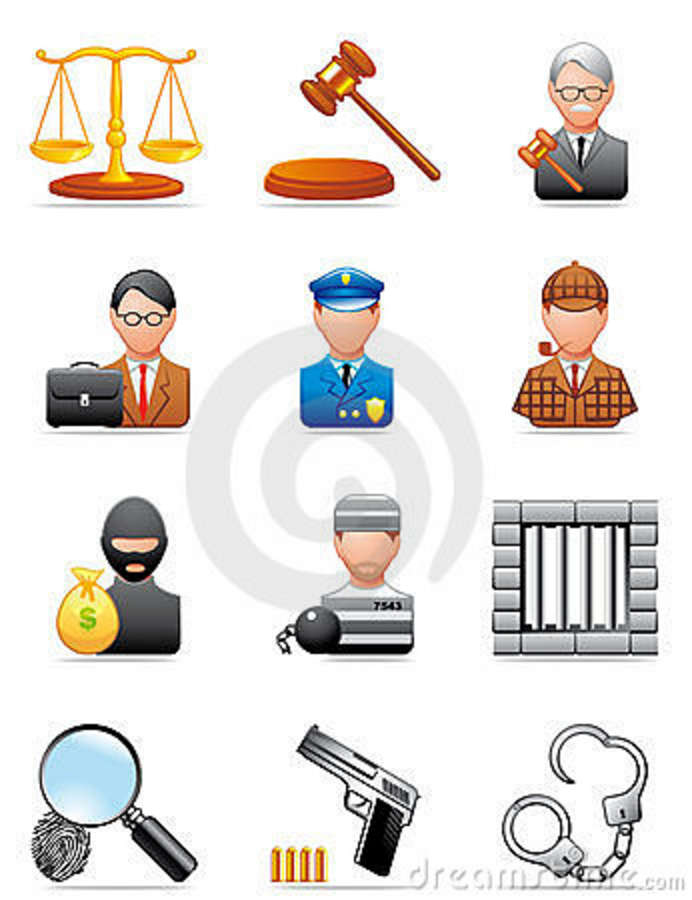 Rubén
Rubén
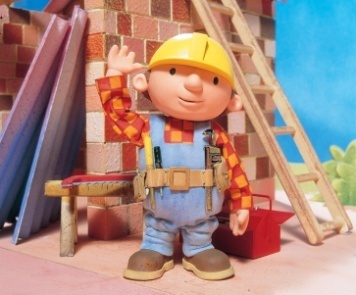 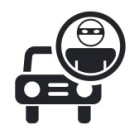 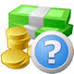 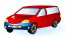 Sin Cobertura
$33.000
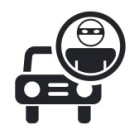 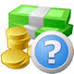 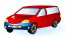 Facturas Apócrifas
$25.000
Ganador de la presentación conjunta: “Una familia muy normal” QBE La Buenos Aires- Zurich
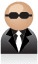 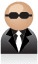 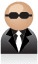 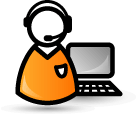 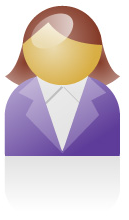 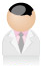 Actividad Declarada
Actividad Real
CIA G
Antonio
Antonio
Antonio
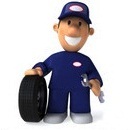 Susana
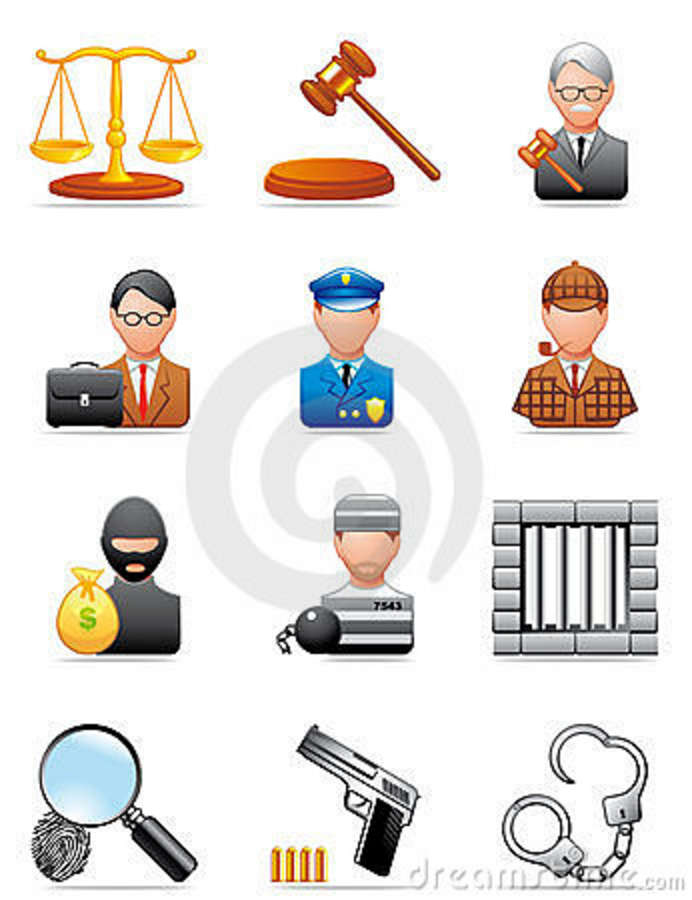 Gastón
Destrucción total previa
Vendida a Comprador de restos
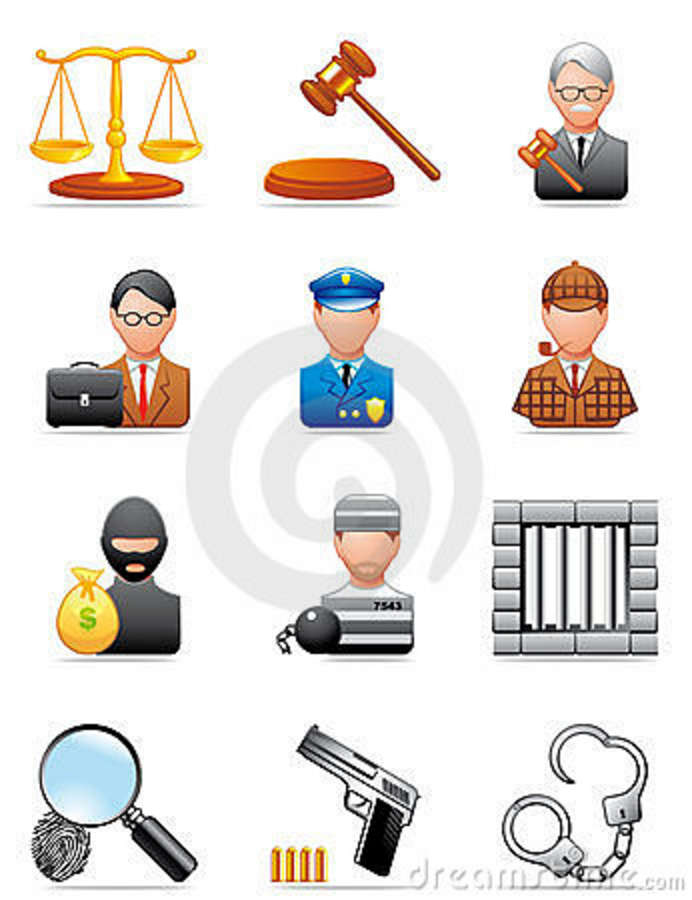 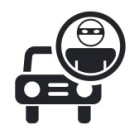 Ganador de la presentación conjunta: “Una familia muy normal” QBE La Buenos Aires- Zurich
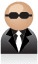 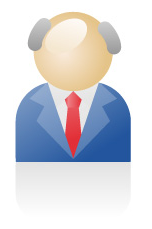 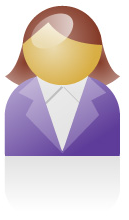 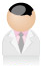 Antonio
Rubén
Susana
Gastón
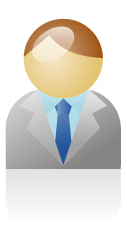 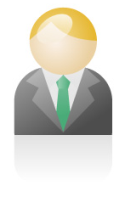 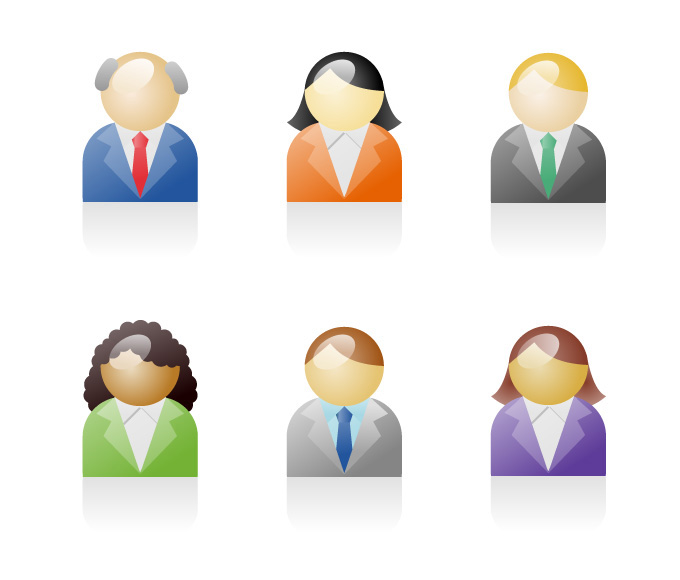 Cristian
Adrián
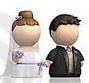 Gladys
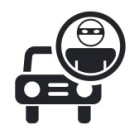 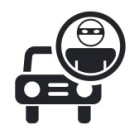 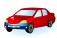 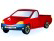 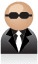 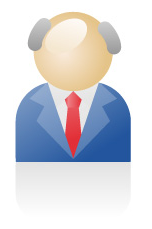 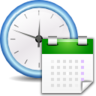 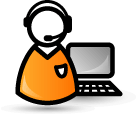 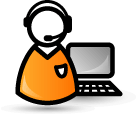 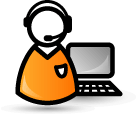 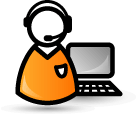 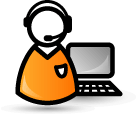 20 meses
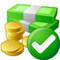 CIA A
CIA B
CIA C
CIA E
CIA G
Antonio
Rubén
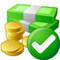 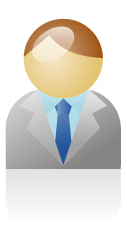 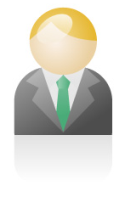 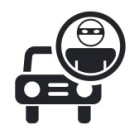 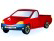 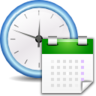 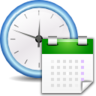 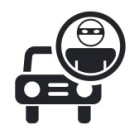 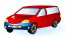 4 meses
5 meses
Cristian
Adrián
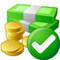 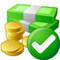 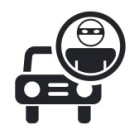 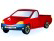 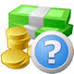 Presentación a la UFIDAD
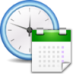 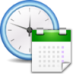 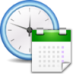 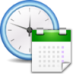 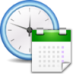 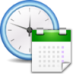 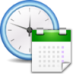 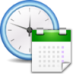 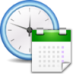 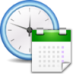 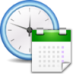 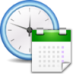 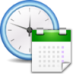 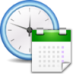 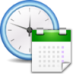 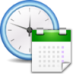 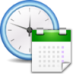 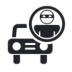 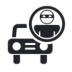 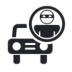 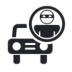 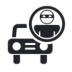 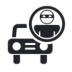 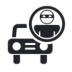 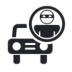 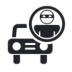 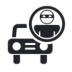 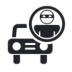 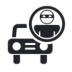 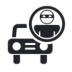 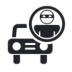 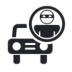 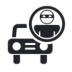 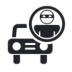 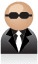 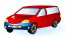 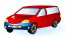 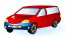 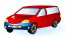 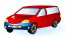 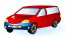 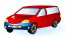 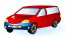 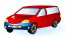 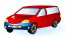 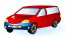 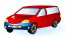 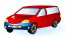 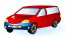 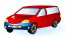 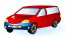 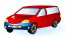 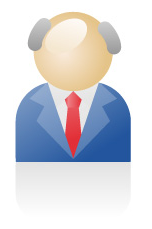 12 meses
20 meses
10 meses
19 meses
11 meses
10 meses
21 meses
8 meses
5 meses
4 meses
0 meses
0 meses
5 meses
6 meses
4 meses
5 meses
31 meses
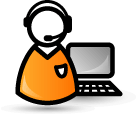 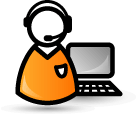 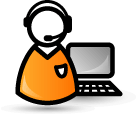 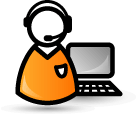 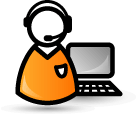 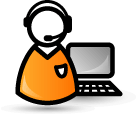 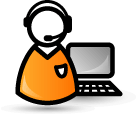 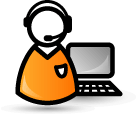 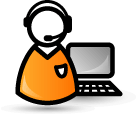 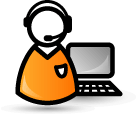 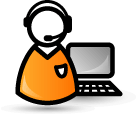 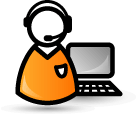 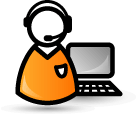 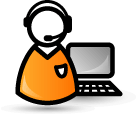 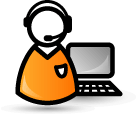 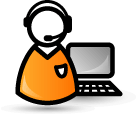 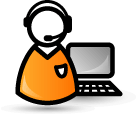 CIA B
CIA G
CIA G
CIA E
CIA C
CIA E
CIA B
CIA C
CIA D
CIA J
CIA D
CIA F
CIA H
CIA I
CIA G
CIA A
CIA A
Antonio
Rubén
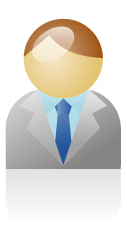 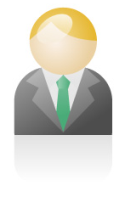 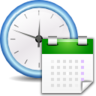 14 AÑOS
Cristian
Adrián
Análisis a la UFIDAD
Sistema de la fiscalía – 18 casos
Verificación en la Suprema Corte de Justicia – 9 casos
Geo-referencian las denuncias y detectan una zona de influencia cercana a los domicilios
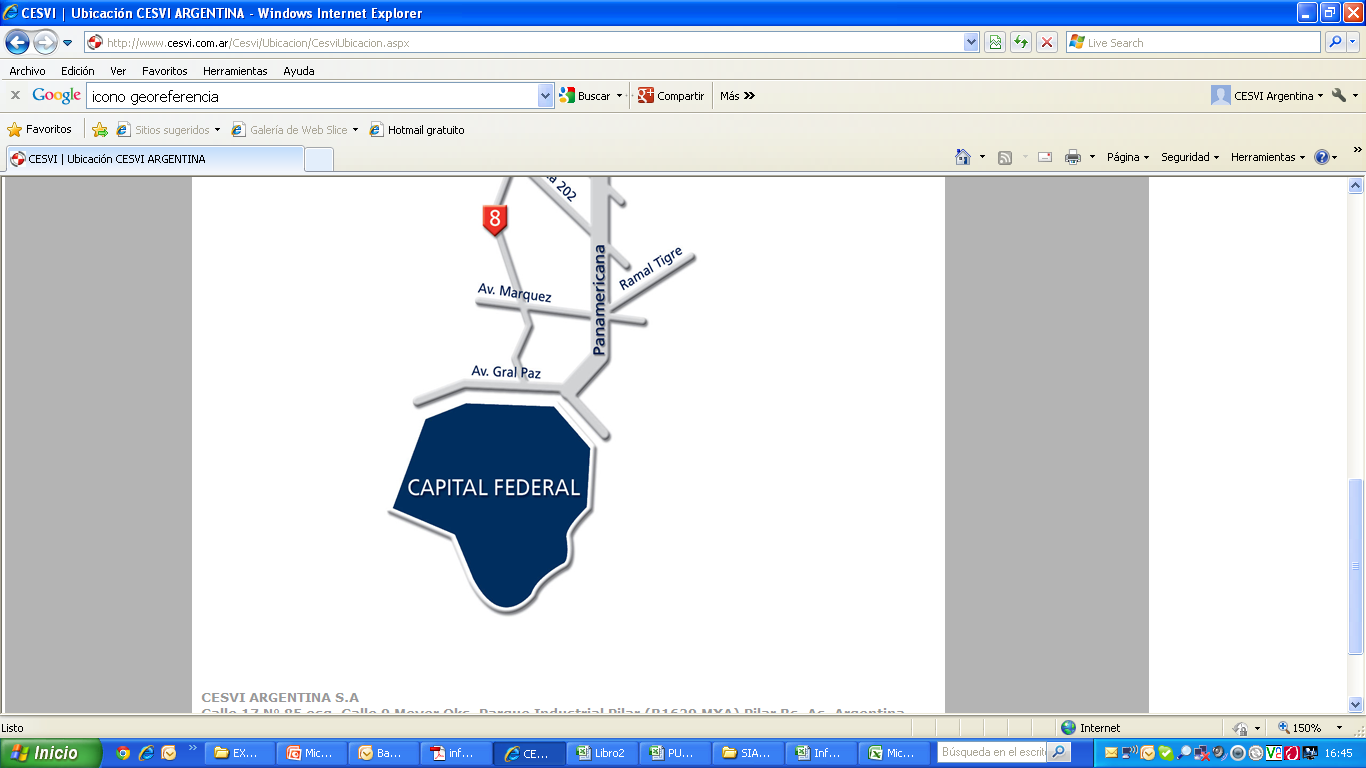 La UFIDAD eleva un informe a la fiscalía donde constan los detalles de la investigación
Conclusiones
48 Siniestros
17 Robos totales
14 Cías. afectadas
Valor estimado de los 17 robos totales $1.310.000
El caso aún está en sede judicial
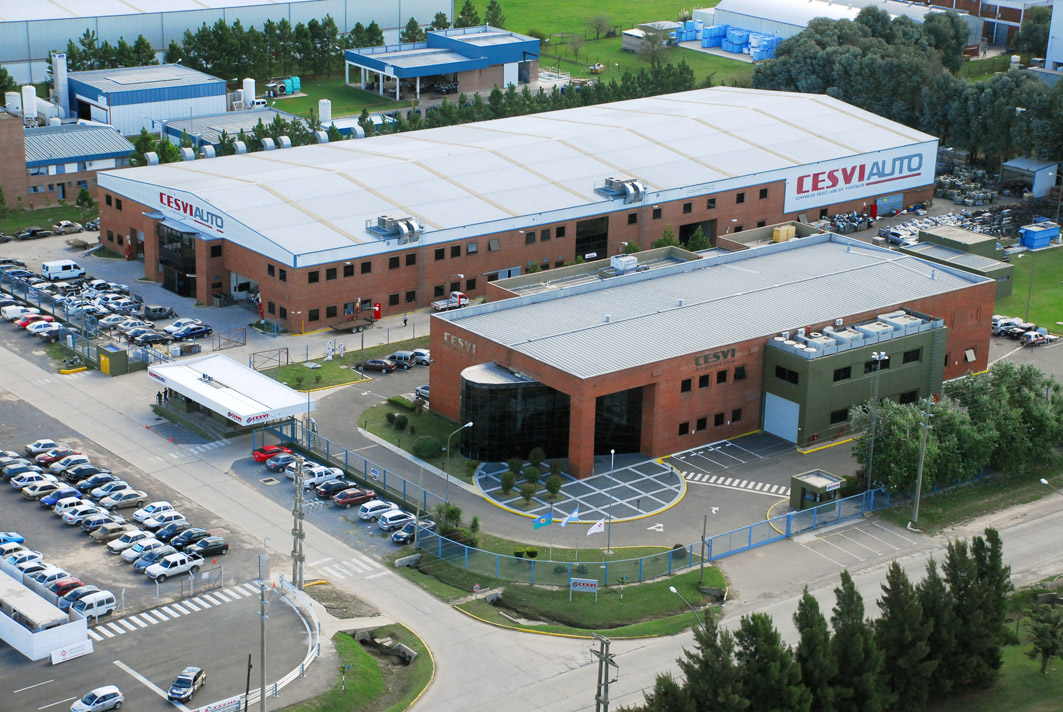 Expoestrategas 2013
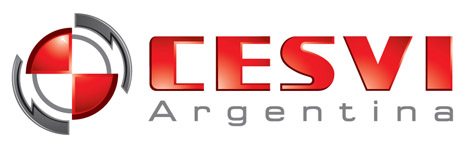 Muchas Gracias